3.4 自动门的安装
3.4.1 自动门的种类特点及应用
自动门广泛用于各类高级公共建筑的门厅。自动门按门体材料不同，分为铝合金自动门、无框全玻璃自动门及异型薄壁钢管自动门等；按门扇类型分类，有双扇型、四扇型和六扇型等；按探测传感器不同分类，有超声波传感器自动门、红外线探头自动门、微波探头自动门等。目前我国国产自动门的主要类型及特点见表3.3。
表3.3国产自动门的特点及应用
3.4.2 中分式微波自动门的安装
1.微波自动门的安装施工 
(1)地面导向轨道安装 微波自动门在安装时可埋设下轨道，下轨道长度为开门宽的2倍。图3.25为自动门下轨道埋设示意。
(2)微波自动门横梁安装 
自动门上部机箱层主梁是安装中的重要环节。由于机箱内装有机械及电控装置，因此对支撑横梁的土建支撑结构有一定的强度及稳定性要求。常用的两种支承节点见图3.26所示，一般砖结构宜采用图3.26a形式，混凝土结构宜采用图3.26b形式。
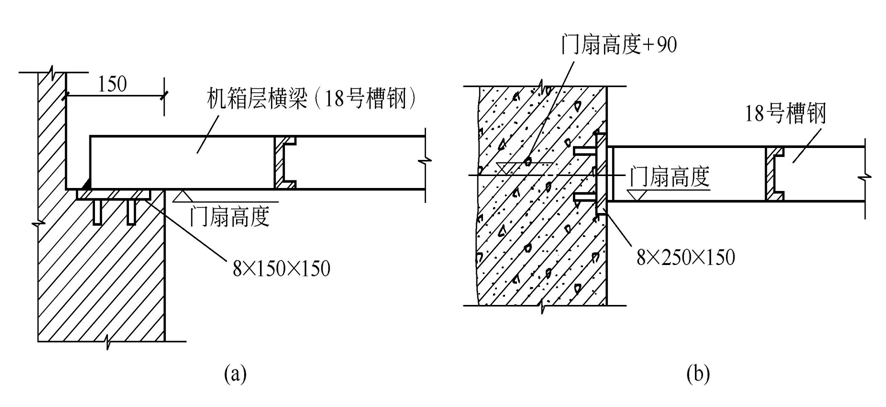 图3.26  机箱横梁支承节点
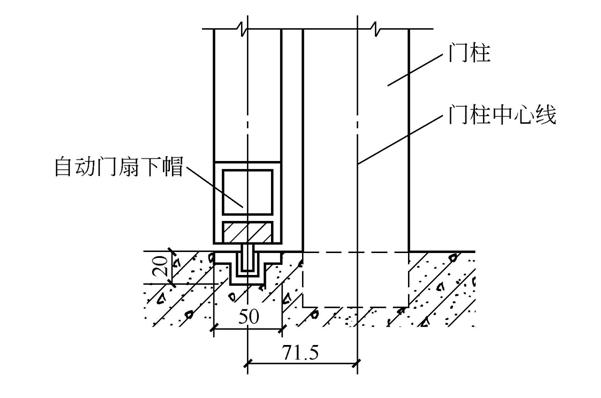 图3.25  自动门下轨道埋设示意图